Deep Appearance Maps
Tobias Ritschel
Joint work with Maxim Maximov and Mario Fritz
https://arxiv.org/abs/1804.00863
[Speaker Notes: Stereo cannot reproduced using the equipment we have here, so I show wiggly stereo.

The two images that each eye see are different by some horizontal offset called disparity.

By matching the two image, the human visual system perceives depth.

Can we predict what depth details are perceived from this?]
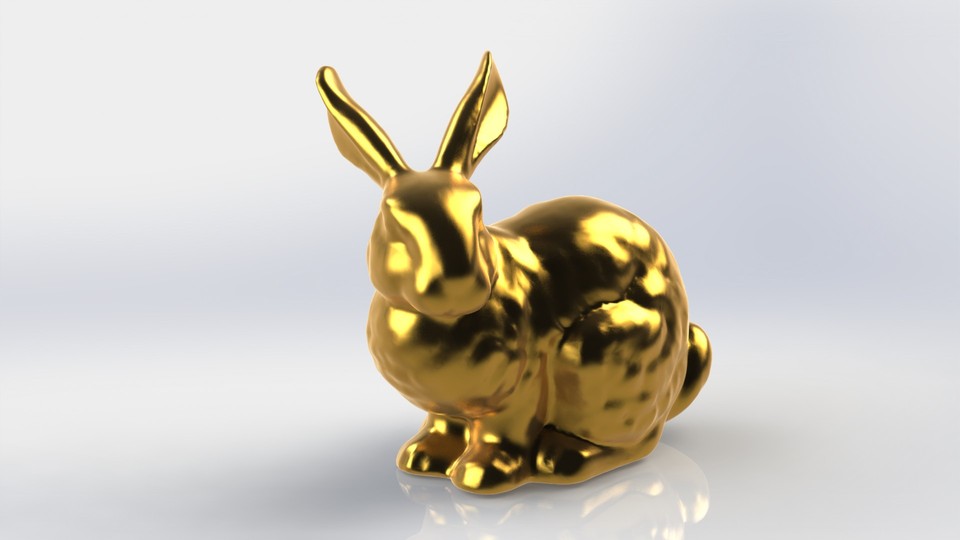 Representation
Light
Material
Computer graphics
2
[Speaker Notes: Stereo cannot reproduced using the equipment we have here, so I show wiggly stereo.

The two images that each eye see are different by some horizontal offset called disparity.

By matching the two image, the human visual system perceives depth.

Can we predict what depth details are perceived from this?]
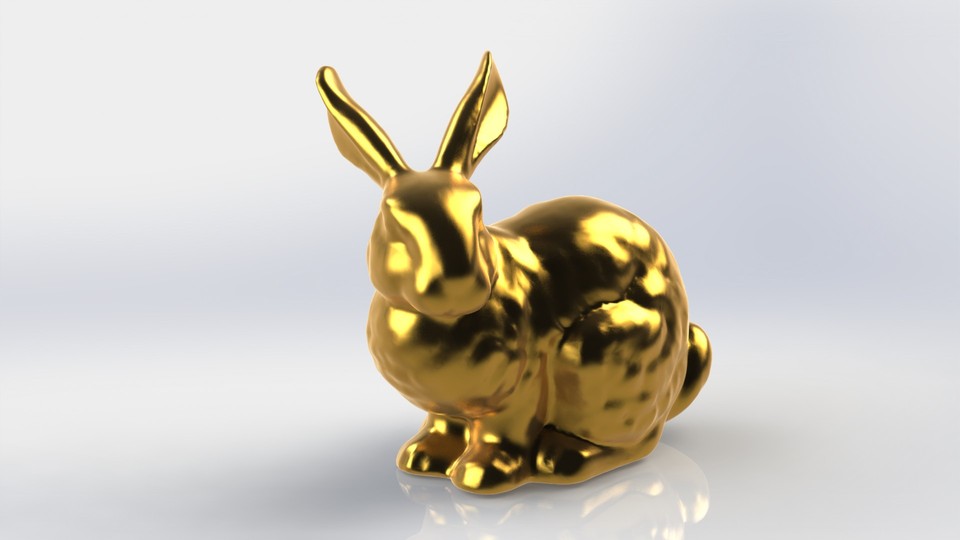 Light
Material
Computer Vision
3
[Speaker Notes: Stereo cannot reproduced using the equipment we have here, so I show wiggly stereo.

The two images that each eye see are different by some horizontal offset called disparity.

By matching the two image, the human visual system perceives depth.

Can we predict what depth details are perceived from this?]
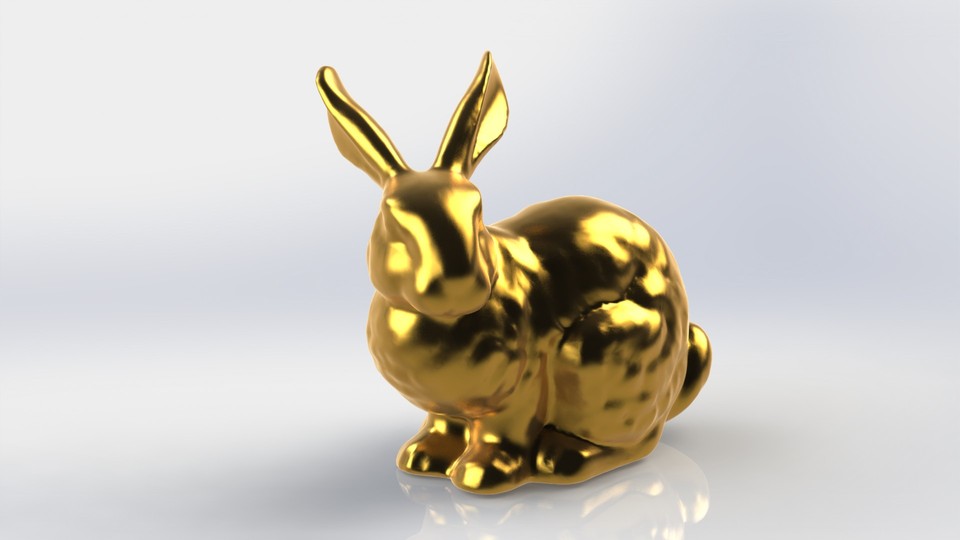 Light
Material
Deep Learning
4
[Speaker Notes: Stereo cannot reproduced using the equipment we have here, so I show wiggly stereo.

The two images that each eye see are different by some horizontal offset called disparity.

By matching the two image, the human visual system perceives depth.

Can we predict what depth details are perceived from this?]
Maps aligned pixels to pixels from new views
Not much learned
With KU Leuven and MPI
CVPR 2014
5
With KU Leuven, U Washington and MPI
Maps pixels to pixels from new views
SVM to regress views
PAMI 2016
6
Maps normals to appearance (reflectance maps)
Deep learning
With KU Leuven, U Washington and MPI
CVPR 2016
7
With KU Leuven, U Washington and MPI
Maps reflectance maps to BRDF parameters
PAMI 2017
8
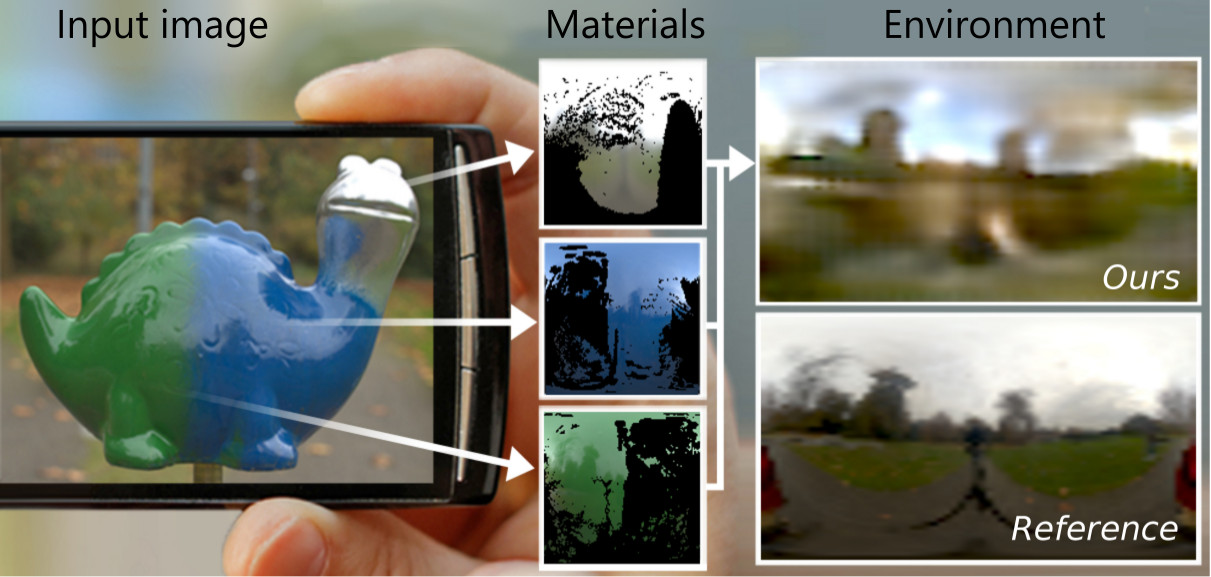 With KU Leuven, U Washington and MPI
Maps pixels to illumination (envmap)
ICCV 2017
9
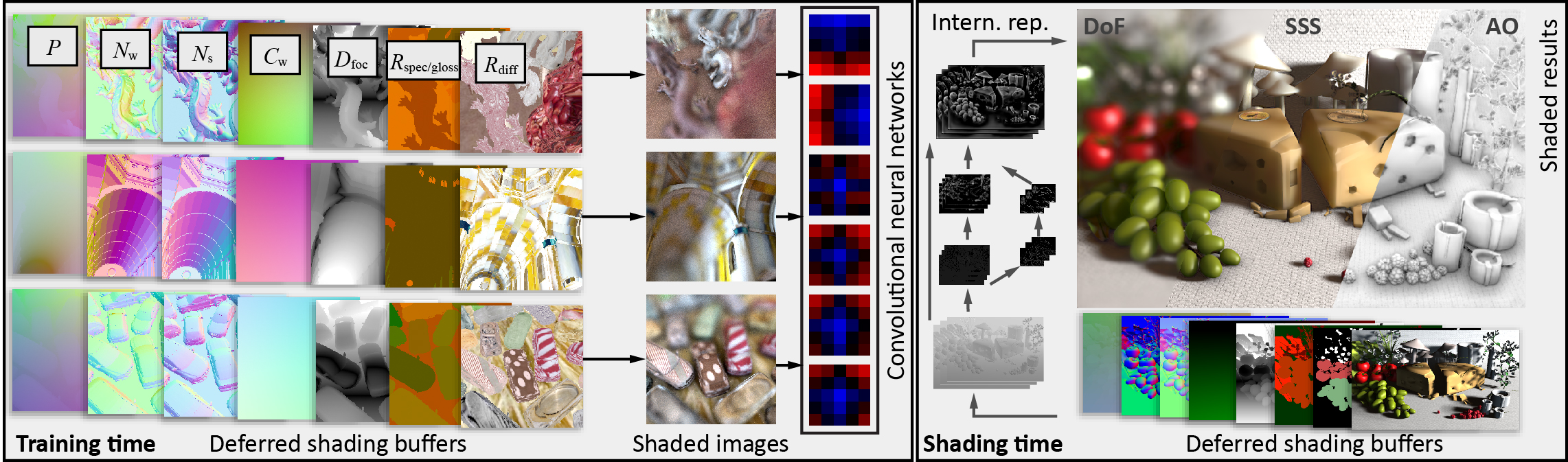 With MPI
Maps pixels with attributes to appearance
EGSR 2017
10
With Tuanfeng and Niloy (conditional accept)
Maps pixels from multiple images to illumination and BRDF
CGF 2018
11
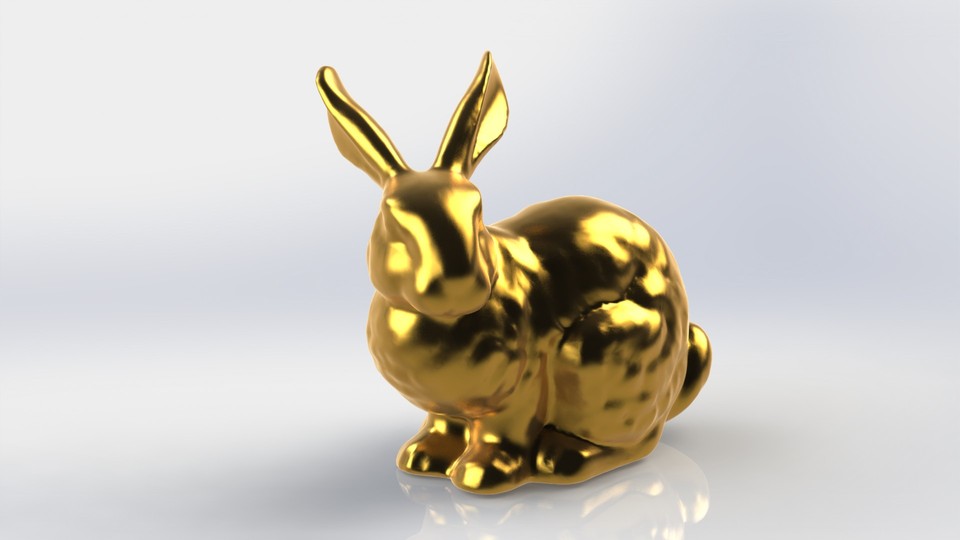 ?
Representation?
12
[Speaker Notes: Stereo cannot reproduced using the equipment we have here, so I show wiggly stereo.

The two images that each eye see are different by some horizontal offset called disparity.

By matching the two image, the human visual system perceives depth.

Can we predict what depth details are perceived from this?]
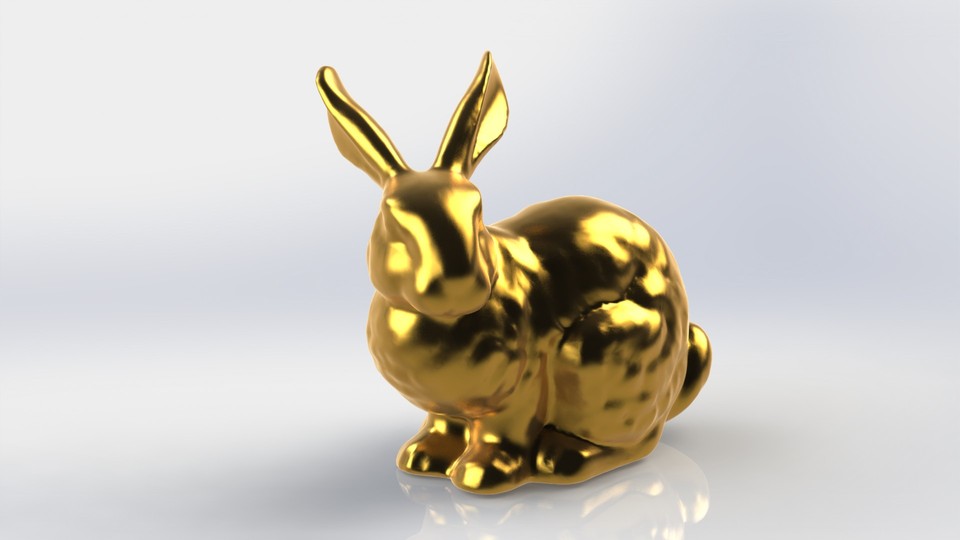 ?
Key idea
13
[Speaker Notes: Stereo cannot reproduced using the equipment we have here, so I show wiggly stereo.

The two images that each eye see are different by some horizontal offset called disparity.

By matching the two image, the human visual system perceives depth.

Can we predict what depth details are perceived from this?]
Maps surface orientations to color
One BRDF
One illumination
One image
That’s it
Next time sb/you makes appearance fuzz consider comparing to this 1-liner
Reflectance maps
14
Limitation: DIffuse
15
Limitations: spec+Dif
16
2D Surface orientation
2D view direction
(Still fixed light and material)
Appearance is 4D
17
Three tasks
18
Representation Task
19
Dataset
20
Adversarial cost
NN parameters
Adversarial
 parameters
Data cost
Weight
Representation task
21
NN appearance
Given appearance
Data term
22
Adversarial term
23
Qualitative Results
24
Qualitative Results
25
Quantitative Results
26
Quantitative Results
27
Learning-to-Learn Task
28
Input image
NN producing NN
NN’s parameters
Formalization
29
Qualitative Results
30
Qualitative Results
31
Quantitative Results
32
Quantitative Results
33
Segmentation Task
34
NN-making mask
Mask sparsity prior
Its parameters
Segmentation Task
35
Results
36
Limitations
37
Fun CG App: MC Filtering
38
Factor appearance into light and BRDF
Learning-to-learn segmentation
Spatio-temporal localized learning-to-learn
Future work
39
Special thanks to Denis  and Martin for organizing and Martin for giving me his slot
Thank
40
“Can jump through a lot of hoops”
This is fun
But it would take, say, Tim or me 4 hs per app to be better
Learning-to-learn blew my mind
If you have some CG-foo can show you do better
If this is really the way to go is not known
Lots of hoops
41